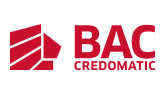 MÓDULO 1: FINANZAS POSITIVAS Y EL CRÉDITO
Tema 1: Comprendiendo los créditos
Tomar un crédito es una decisión financiera importante, porque implica un pago adicional durante muchos meses que pueden cambiar sustancialmente la liquidez del deudor.

Por esto, el comprender los créditos en todas sus formas, es clave para tomar decisiones conscientes y planificadas al momento de financiarse
Pon a prueba tus conocimientos resolviendo el siguiente asocie. Si es necesario investiga en internet.  Las respuestas correctas aparecen al final.
1. Crédito prendario
Son créditos de montos menores sin garantía o con el respaldo de un fiador.
2. Crédito hipotecario
Se obtiene dejando como respaldo nuestros ahorros en certificados de depósito plazo.
3. Crédito personal
Consiste en ceder las facturas de cobro una empresa para obtener efectivo.
4. Factoreo
Se respalda con vehículos o máquinas.  El documento firmado se llama prenda.
Permite desembolsos parciales, cuya amortización restaura el monto disponible.
5. Leasing
6. Línea revolutiva
Está respaldado por una propiedad; el documento que se firma se llama hipoteca.
7. Back to back
Es una forma de arrendamiento que brinda al arrendatario la opción de compra.
Respuestas:  3, 7, 4, 1, 6, 2, 5